Természetes színezékek
Készítette:Bartha BettinaFelkészítő tanár:Csehné Sajtos Marianna
Ópályi Jókai Mór Általános Iskola
4821 Ópályi,Rajk László út 18.
1. Érzékszervi tulajdonságok módosítói:
Színező anyagok 

1. Színező élelmiszerek
	kurkuma, sárgarépa, paprika, cékla, feketebodza, fekereribiszke, arónia, hibiszkusz, szőlő, csalán, spenót 

2. Élelmiszerszínezékek (E 100 - 199)
Természetes (kivonással)
Antociánok 
Karotinoidok 
Riboflavin

Természetes eredetű (természetes átalakítással)
Karamell
Növényi szén
Mire használjuk a színezékeket?
Élelmiszerek színfokozására
Megjelenésének javítására 
Étvágykeltésre 
Eladhatóság növelésére
Hamisan érezhető magas gyümölcs tartalom éreztetése pudingokban, jégkrémekben
Miben használjuk a színezékeket?
A majonézben magas tojássárgája tartalmat sugallnak
Süteményekben
Üdítőitalokban
Likőrökben
Margarinokban
Sajtokban 
Tengeri élelmiszerekben
Gumicukor
Édességekben hamisan érezhető magas gyümölcs tartalom éreztetése miatt.
Mik azok a természetes színezékek?
Az élelmiszerekben természetes tartalomként jelenlevő  színezőanyagok. 
Nagyon érzékenyek a környezeti tényezőkre és a feldolgozás, tárolás során könnyen károsodnak, ezért általában sokba kerülnek. 
Az egészségre elvileg nem ártalmasak, sőt többnek pozitív - például trombózisgátló, daganatmegelőző - hatása is van.
A természetes színezékekhez tartoznak
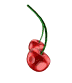 Antociánok (meggy, bodza), 
Betanin (cékla), 
Karotinoidok (sárgarépa), 
Klorofill (levelek, alga), 
Kurkuma,
Riboflavin és a kármin (bíborbogár kivonat).
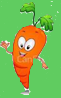 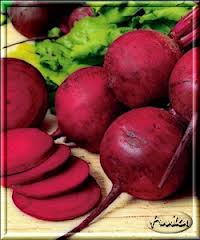 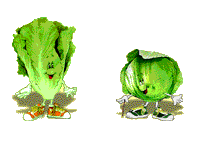 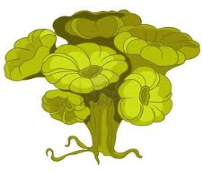 A színezékek csoportosítása szín szerint
Sárga
Narancssárga
Piros
Kék és lila
Zöld
Barna és fekete
Egyéb
KURKUMIN
Előfordulás
A kurkumin sárga-narancs színű színezék, amit a természetben a fűszernövényként ismert kurkuma termel. A sokkal drágább sáfrány helyettesítésére is használják. 
 Felhasználás
• Margarinok• Lekvár, dzsem• Burgonyapehely • Nem alkoholos aromás italok • Felvágottak és pástétomok
A kurkumint használják a currypor színezésére is. 

Élelmiszeradalékként kódja E 100.
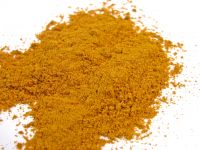 Riboflavin
Más néven B2-vitamin, egy könnyen felszívódó, vízben oldódó vitamin. A szervezet energiatermeléséhez nélkülözhetetlen. Megtalálható a tejben, sajtokban, különféle leveles zöldségekben, májban, és az élesztőben. Közvetlen napfény hatására elbomlik.
Sárgás, narancssárga-sárga színe miatt gyakran színezőanyagként használják 
Bébiételek
Gabonapelyhek,
Szószok, 
Sajtok, 
Gyümölcsitalok készítésénél.
KAROTINOK
Narancssárga színű. Elnevezésük a sárgarépa latin nevéből ered. 
Előfordulás
a sárgarépában, 
a spenótban, 
a salátában, 
a paradicsomban, 
a burgonyában, 
a brokkoliban, 
a korianderben  
narancsban 
Karotinok adják a sárgarépa, egyes algák, a garnélarákok és a paradicsom természetes színét.
KOSNIL
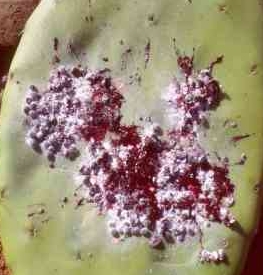 Bíbor-vörös festékanyag. 
A Coccus cacti pajzstetűből vonható ki. 
Színezékként használják.
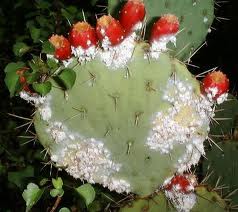 Élelmiszeradalékként kódja E 120. (Veszélyes adalékként tartják számon.)
LIKOPIN
Természetes, vörös színű, karotinoid színezék. 
Előfordulás
Természetben elsősorban a paradicsom színanyagaként ismert. 
Előfordul azonban:
a sárgarépában
a paprikában
a hecsedli bogyóban
a sárga őszibarackban 
Felhasználás:
Élelmiszeradalékként mint színezéket alkalmazzák E 160(d) kóddal.
KLOROFIL
Előfordulás
A növények zöld festéke, valamennyi zöld növényben megtalálható. 
Színe azért zöld, mert a kék és a vörös tartományban erőteljes az elnyelése.
Felhasználás
Növényből (főleg fűből és lucernából) kivont zöld pigmentként használják az élelmiszeriparban és kozmetikai szerekben. 
Zsíros, olajos ételek színezésére (margarin, sajtok, virsli bőre), míg a vízben oldódó klorofillnek sajtok, sütemények és fagylaltok színezésére használatos.
Élelmiszeradalékként kódja E 140 
Használják gyógyászati célra is pl. különböző kenőcsökben.
TITÁN-DIOXID
A titán a természetben előforduló fém. Az élelmiszeriparban a titán-dioxidot fehér színezékként használják. 
Használat
Drazsék
Rágógumi
Bevonatok
Kozmetikumok
Gyógyszerek színezésére is engedélyezett. 
Napvédő termékekben használják.
Titánfehér néven a festékiparban is fontos pigment.
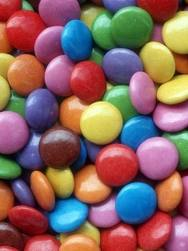 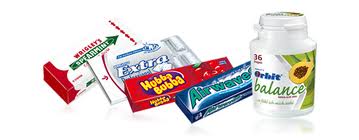 Élelmiszeradalékként mint színezéket alkalmazzák E 171
LUTEIN
Előfordul minden zöld növényben. Az élelmiszert narancssárgára festi, zsírban oldódik, hővel, fénnyel és savakkal szemben ellenálló. 
Előállítás
A oldószerekkel vonják ki elsősorban csalánból és algákból, de lucernából, pálmaolajból és tojásárgájából is kivonható. 
Használat
Szószok, fűszerek 
Édességek 
Sütemény, kekszek, levelestészta
Alkoholos italok
Kozmetikumok és gyógyszerek színezésére is engedélyezett. 
Szárnyas takarmányokban is használják.
Élelmiszeradalékként mint színezéket alkalmazzák E 161b
KARAMELL
A karamell akkor keletkezik, amikor a cukrot 170 °C-ra felhevítjük. 
A cukor elolvad, és lassan karamellizálódik. 
Minél tovább tart a folyamat, a karamell annál sötétebb színű lesz. 
A karamellt ételek, italok ízesítésére, színezésére is felhasználják.
KARAMELL
Megtalálható:
a sörökben, 
barna kenyérben, 
csokoládékban, 
süteményekben, 
brandykben, 
csokoládé ízesítésű cukrászsüteményekben, 
mázakban, 
díszítésekben, 
töltelékekben, 
fánkokban, 
halételekben, 
fagyasztott édességekben, 
köhögés elleni szirupokban, 
jégkrémekben, 
lekvárokban, 
tejes süteményekben 
palacsintákban, 
szószokban, 
üdítőitalokban, 
édességekben, 
whiskykben 
borokban 
üdítőitalokban.
Kérdések
Mik azok a természetes színezékek?
Miben található meg a Klorofil?
Milyen színű a Kosnil?
Sorolj fel legalább 5 ételt vagy italt amiben előfordul a karamell!
Hány fokra kell felhevíteni a cukrot hogy Karamellt kapjunk?
A drazsékban,rágógumikban és napvédő termékekben mi fordul elő?
Milyen zöldségekben és gyümölcsökben fordul elő a Karotin?
FORRÁSOK
http://recept.paradicsom.info/cikkek/eletmod/az_adalekanyagok_csoportositasa,_jelolese,_szerepe
http://www.mkk.szie.hu
http://recept.paradicsom.info/cikkek/eletmod/az_adalekanyagok_csoportositasa,_jelolese,_szerepe
http://hu.wikipedia.org
www.tehetseggondozas.hu/letoltes/Projektek/Szinezekek.pptx